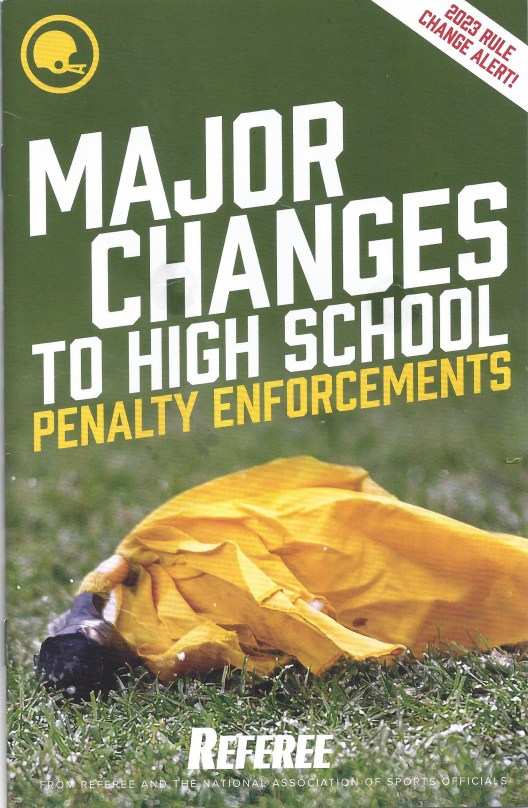 10 Lessons of Leadership & Wearing the White Hat
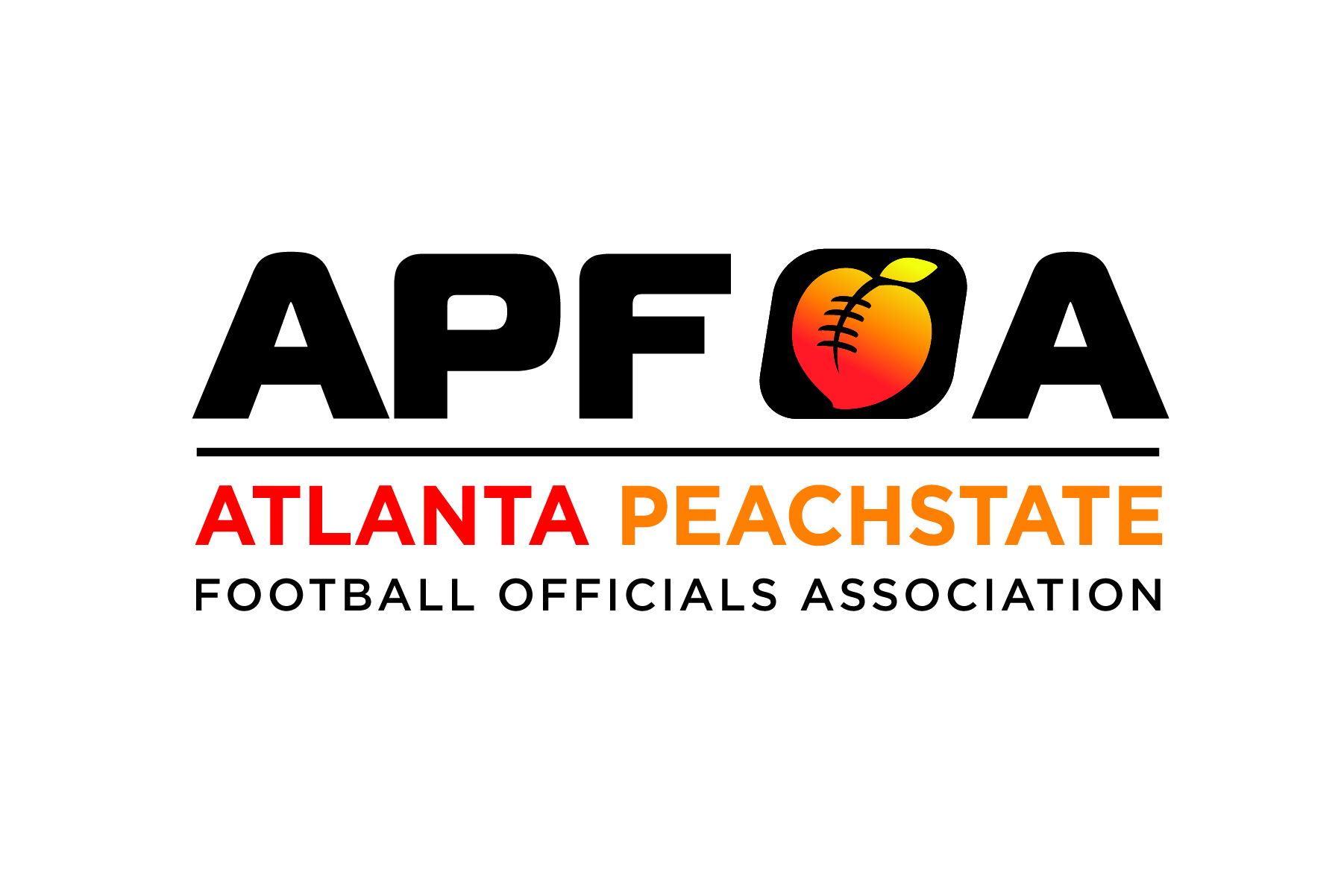 Referee Essentials
READ YOUR RULE BOOKS AND STUDY THE MECHANICS FOR THE POSITION YOU ARE ASSIGNED TO WORK.
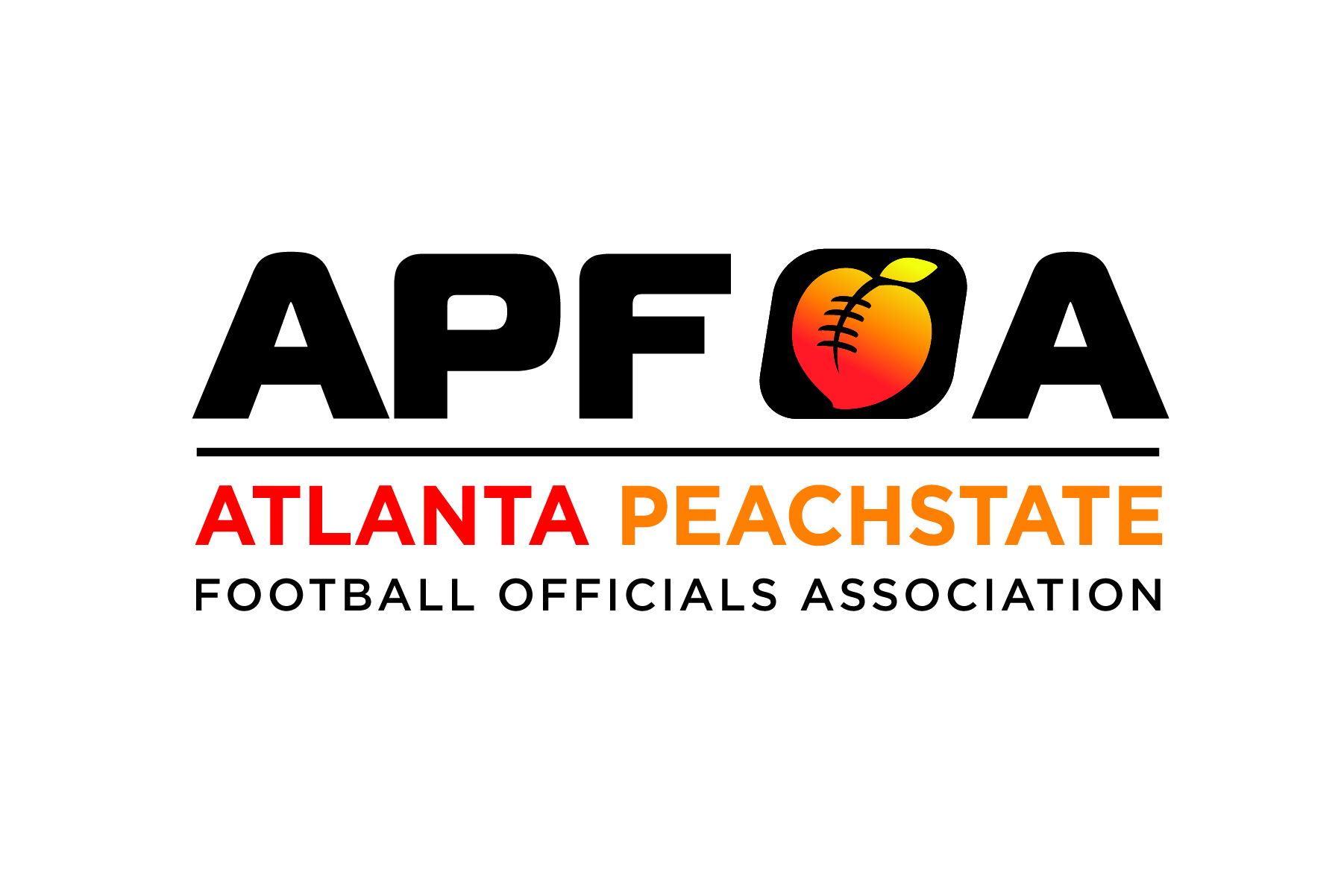 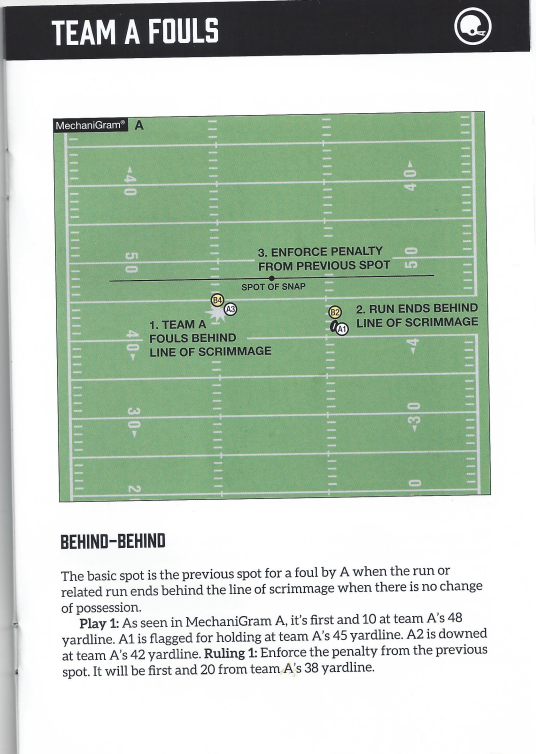 TEAM A FOULS BEHIND THE LINE OF SCRIMMAGE AND THE RUN ENDS BEHIND THE LINE OF SCRIMMAGE

ENFORCEMENT SPOT: PREVIOUS SPOT
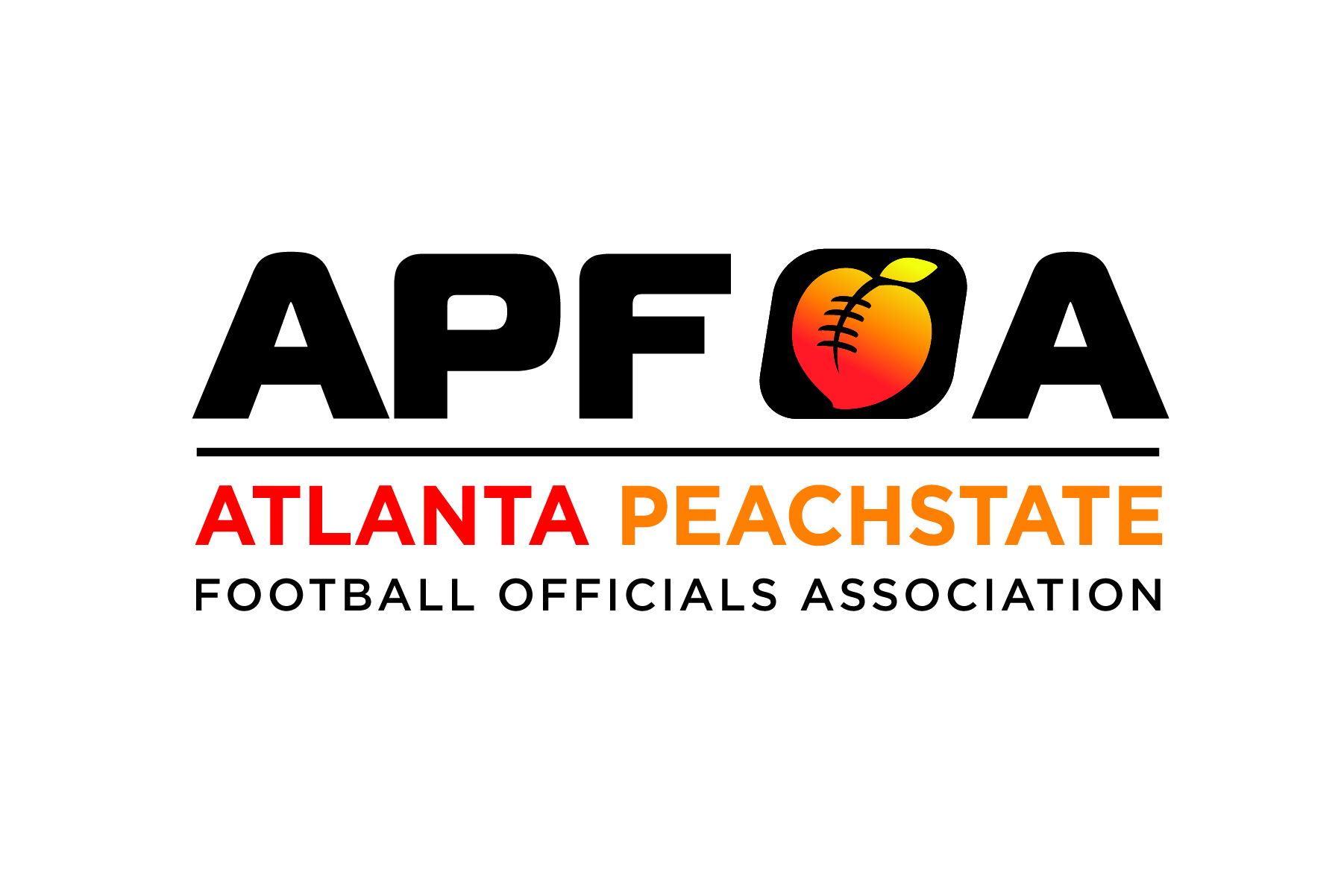 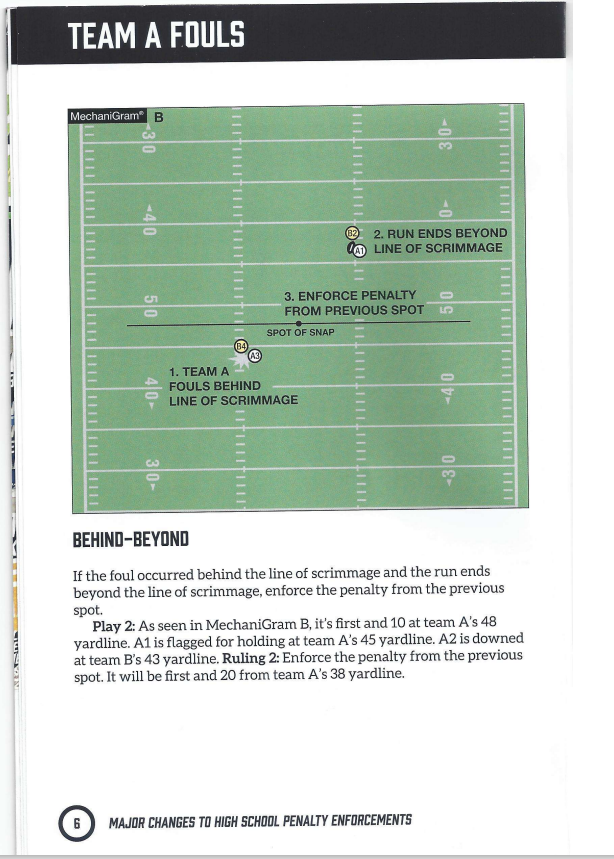 TEAM A FOULS BEHIND THE LINE OF SCRIMMAGE AND THE RUN ENDS BEYOND THE LINE OF SCRIMMAGE

ENFORCEMENT SPOT: PREVIOUS SPOT
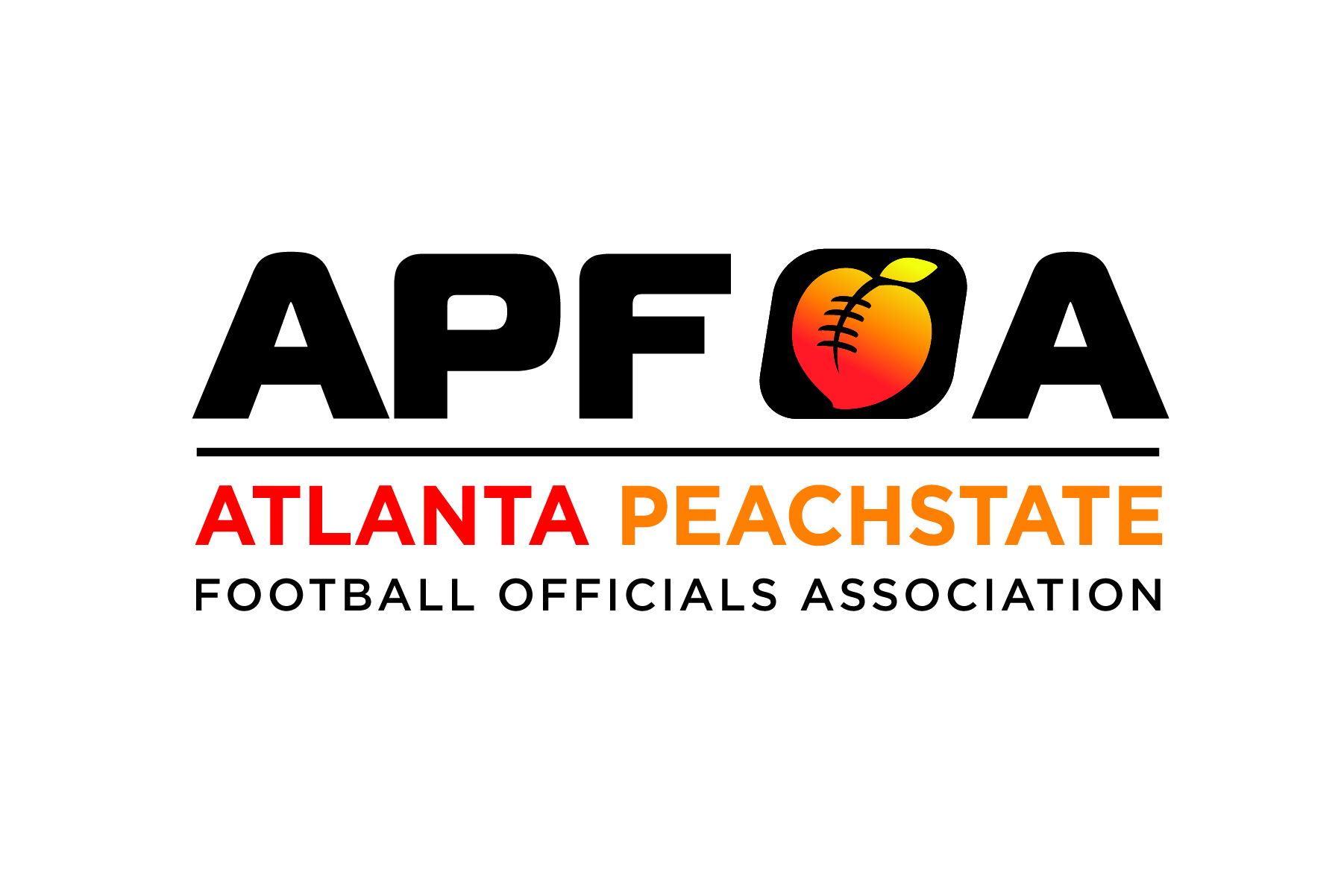 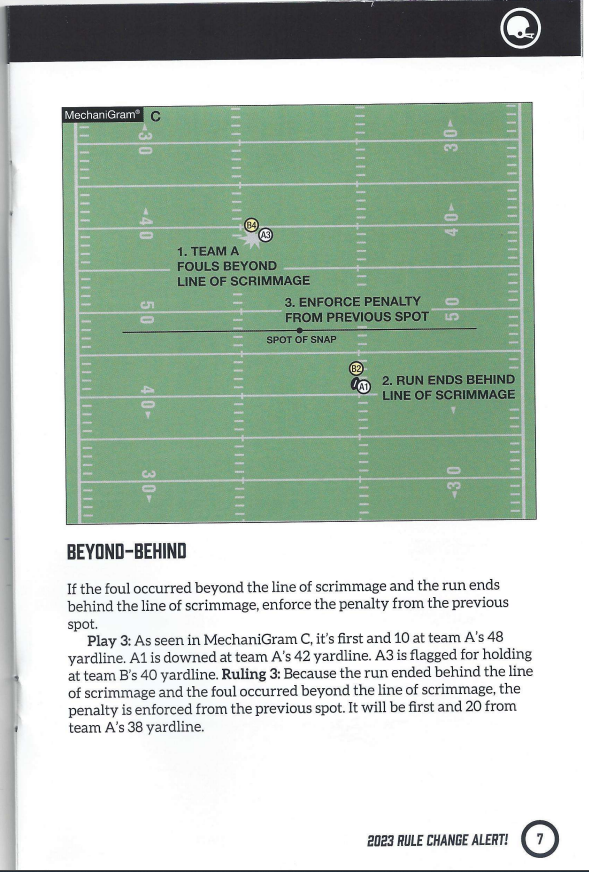 TEAM A FOULS BEYOND THE LINE OF SCRIMMAGE AND THE RUN ENDS BEHIND THE LINE OF SCRIMMAGE

ENFORCEMENT SPOT: PREVIOUS SPOT
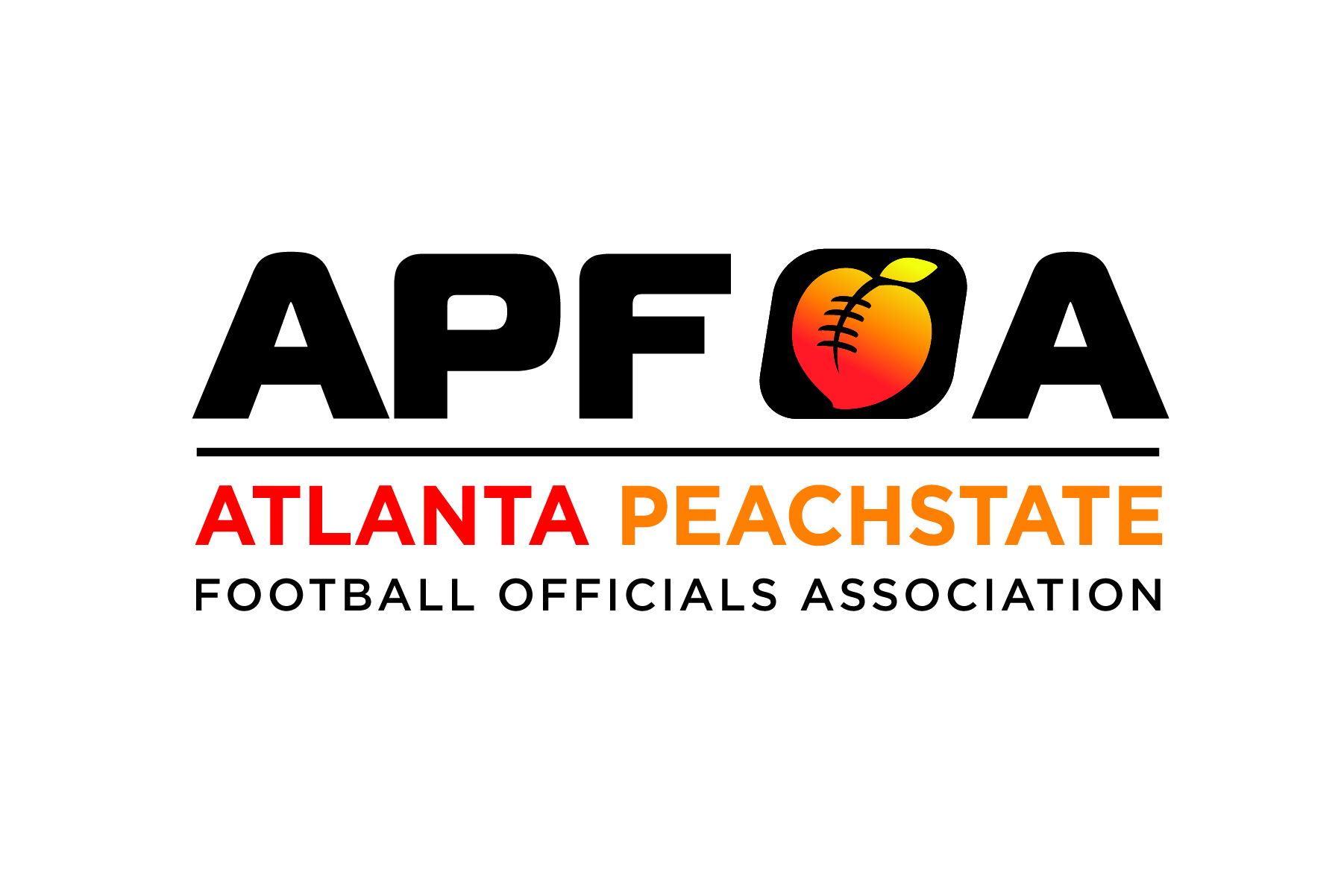 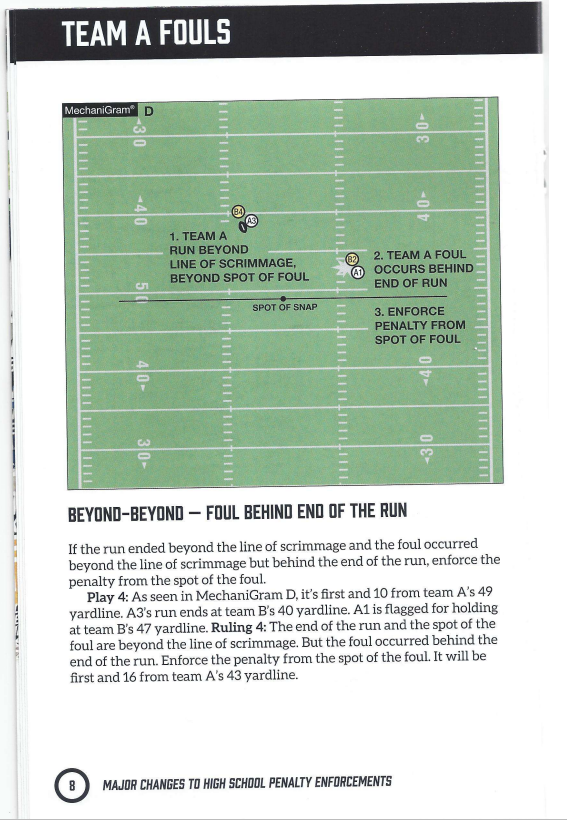 TEAM A FOULS BEYOND THE LINE OF SCRIMMAGE, BUT BEHIND END OF RUN AND THE RUN ENDS BEYOND THE LINE OF SCRIMMAGE

ENFORCEMENT SPOT: SPOT OF FOUL
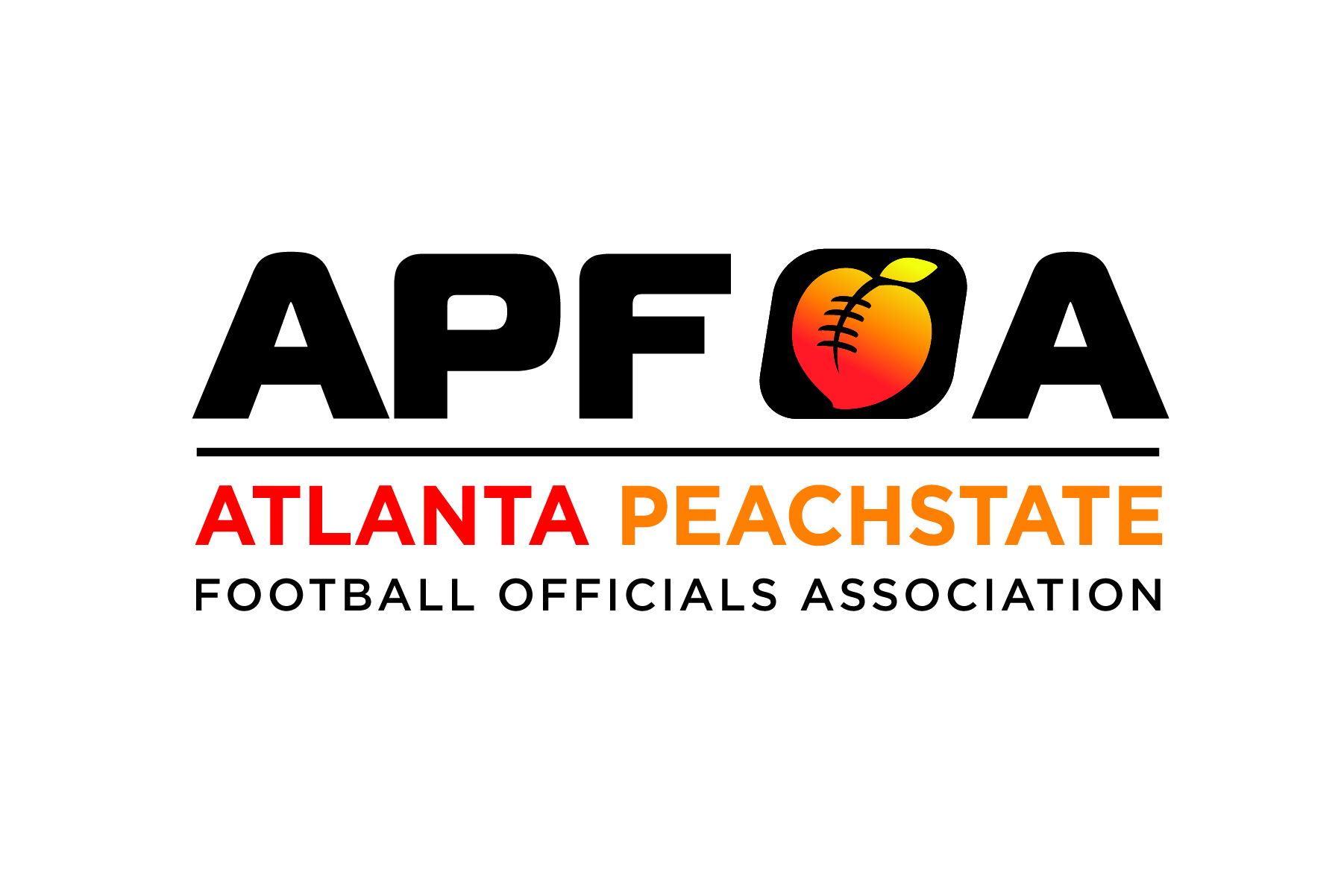 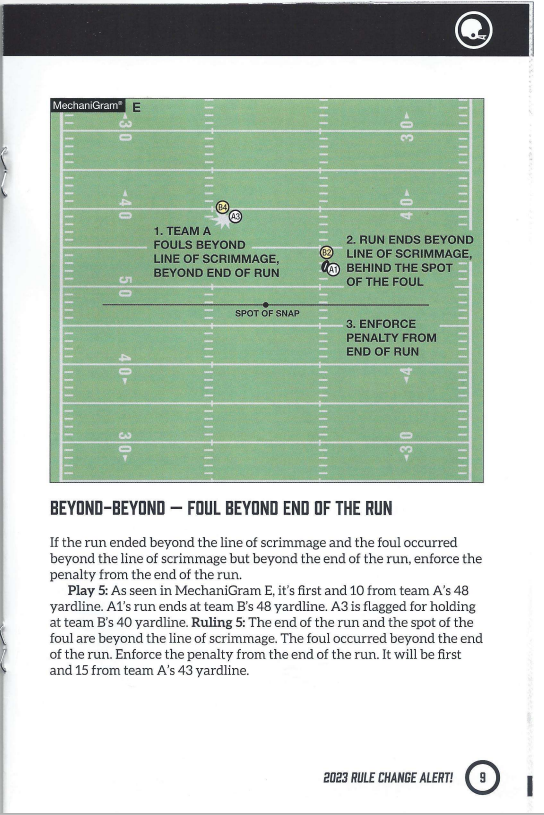 TEAM A FOULS BEYOND THE LINE OF SCRIMMAGE, BUT BEYOND THE END OF RUN AND THE RUN ENDS BEYOND THE LINE OF SCRIMMAGE

ENFORCEMENT SPOT: END OF RUN
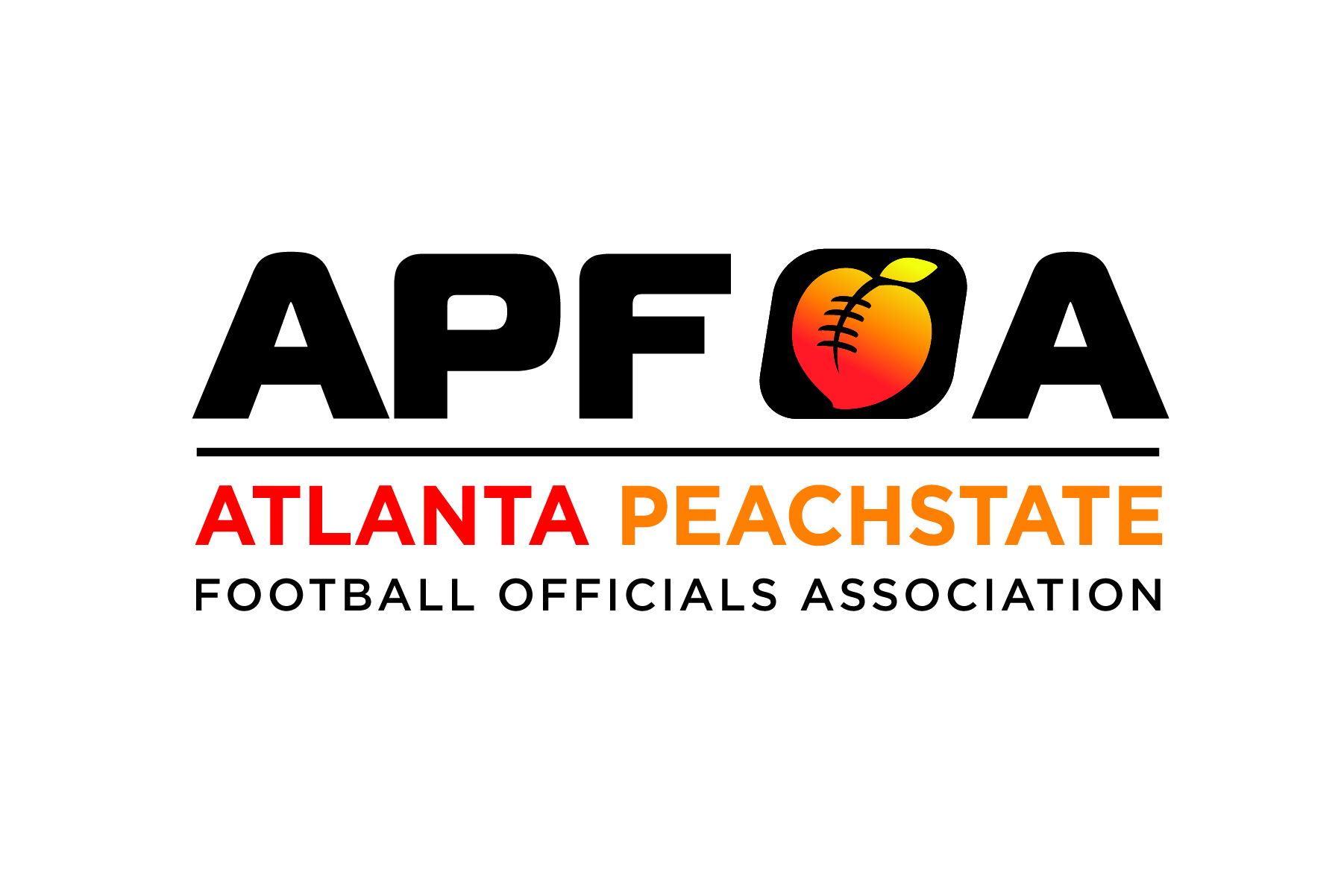 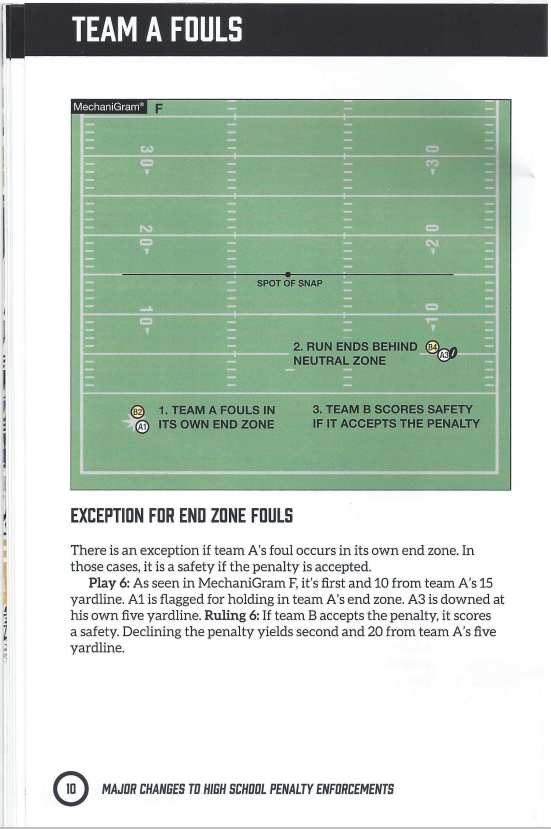 EXCEPTION FOR END ZONE FOULS
TEAM A FOULS OCCURS IN ITS OWN END ZONE AND RUN ENDS BEHIND OR BEYOND LINE OF SCRIMMAGE

ENFORCEMENT SPOT: SPOT OF FOUL
AND TEAM B SCORES A SAFETY
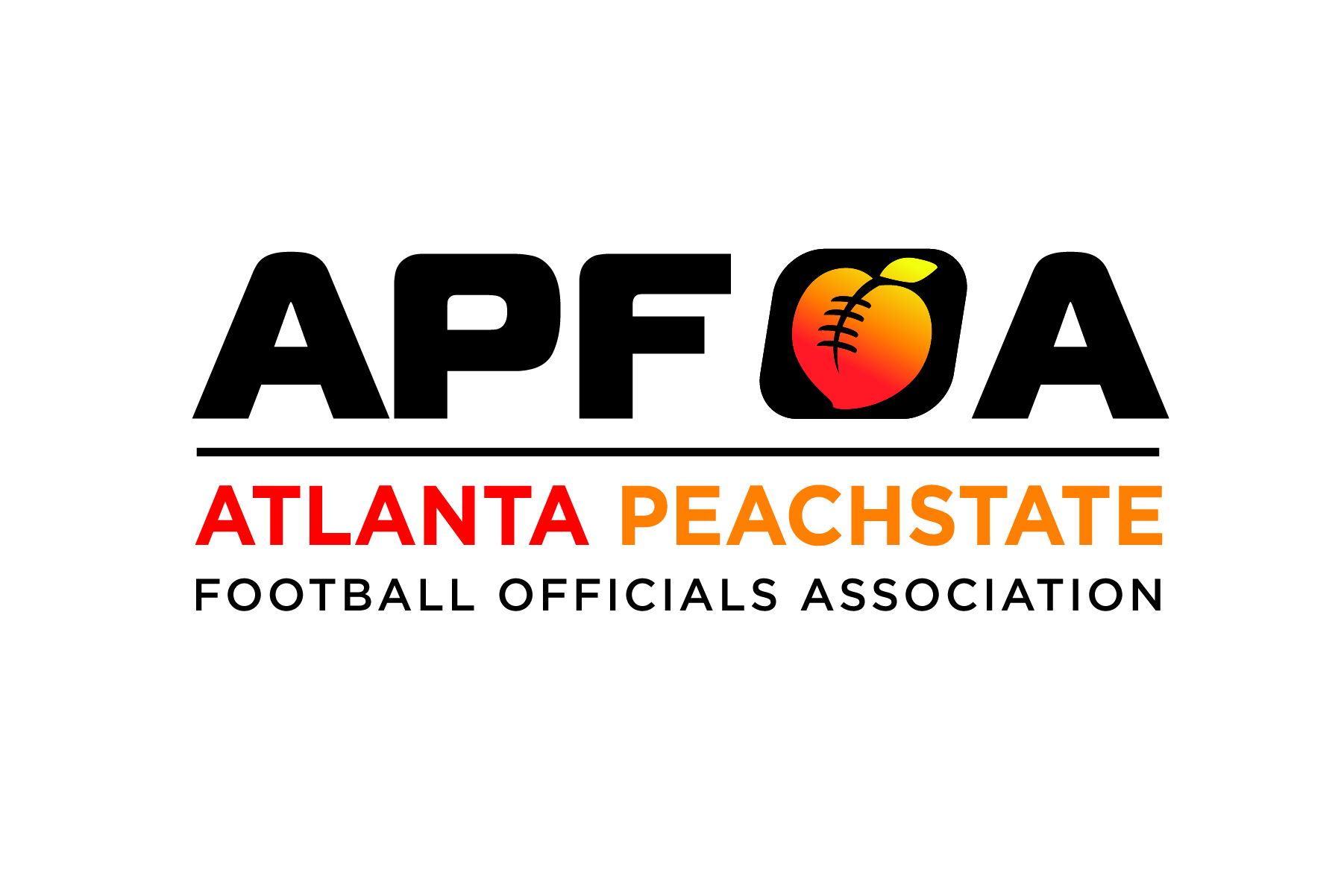 READ YOUR RULE BOOKS AND STUDY THE MECHANICS FOR THE POSITION YOU ARE ASSIGNED TO WORK.
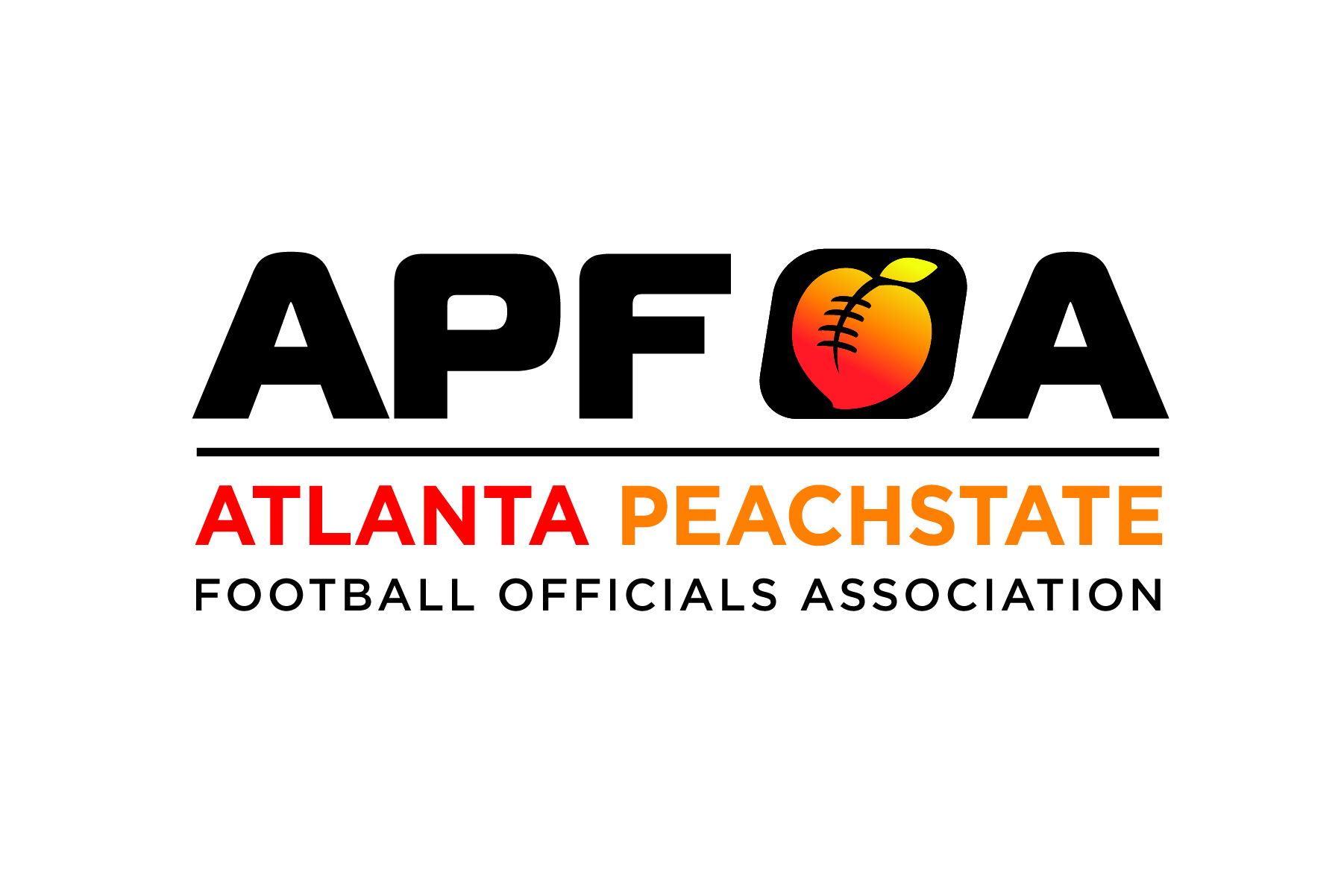 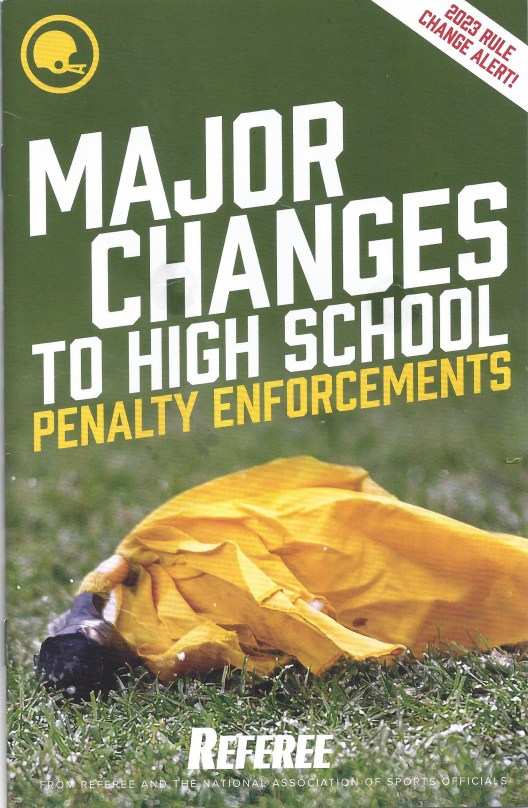 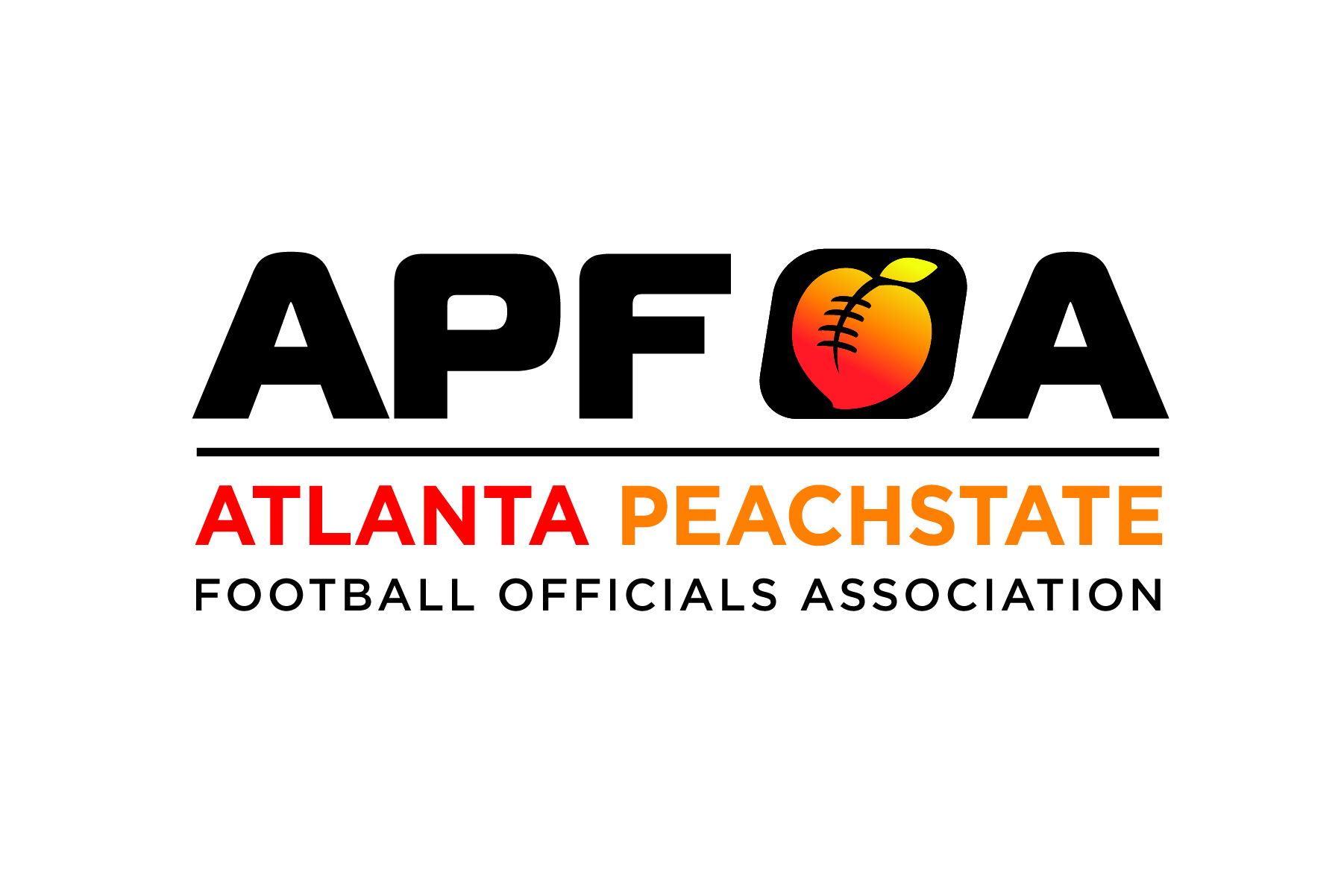 10 Lessons of Leadership & Wearing the White Hat
Additional questions/concerns, contact:

Johnny Wilson
Phone: 770-597-6485
Email: jawils07@comcast.net

Cedric Cooper
Phone: 404-593-6921
Email: cedcooper@gmail.com
Referee Essentials